ACCESS TO TRAINING DATA: EXPLORING TEXT AND DATA MINING (TDM) EXCEPTIONS, FAIR USE AND MORAL RIGHTS
Prof. Dr Ida Madieha bt Abd Ghani Azmi
Ahmad Ibrahim Kulliyyah of Laws
International Islamic University Malaysia
OUTLINE
Digital divide, legislative divide and jurisprudential divide?
Fair dealing and fair use jurisprudence
Way forward
2
ACCESS TO TRAINING DATA: EXPLORING TEXT AND DATA MINING (TDM) EXCEPTIONS, FAIR USE AND MORAL RIGHTS
The race in AI deployment
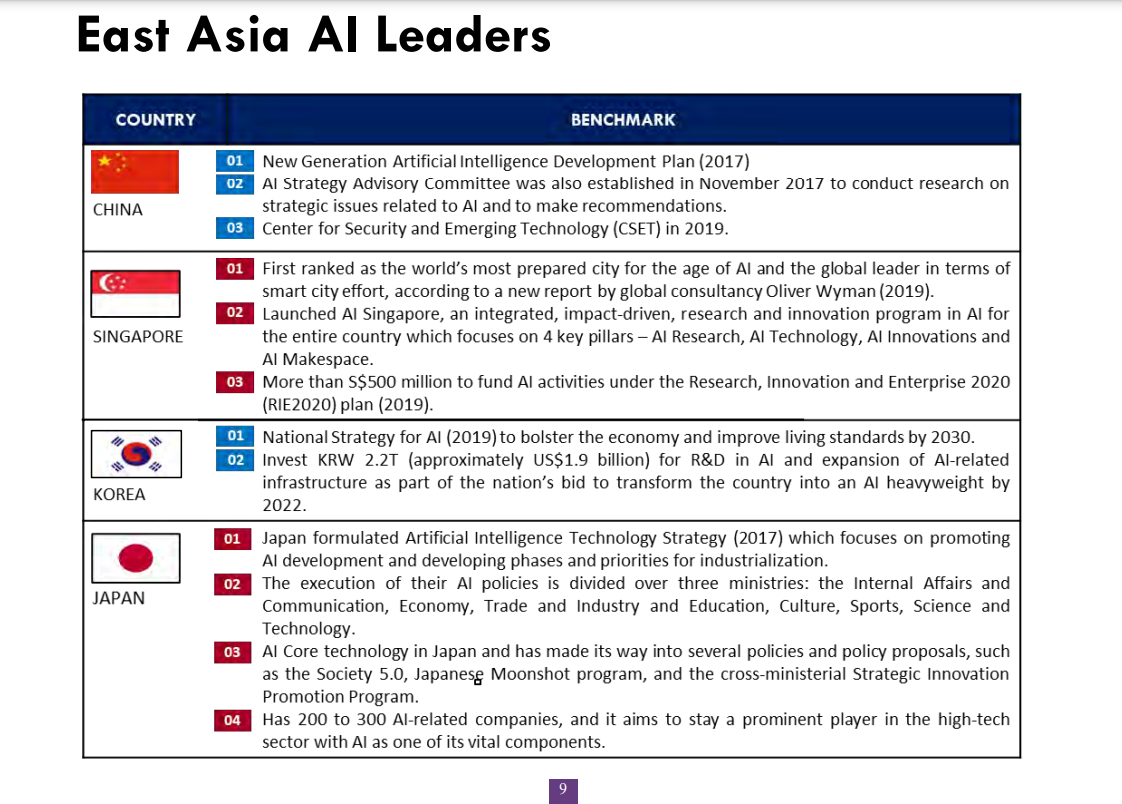 ACCESS TO TRAINING DATA: EXPLORING TEXT AND DATA MINING (TDM) EXCEPTIONS, FAIR USE AND MORAL RIGHTS
National policies on AI
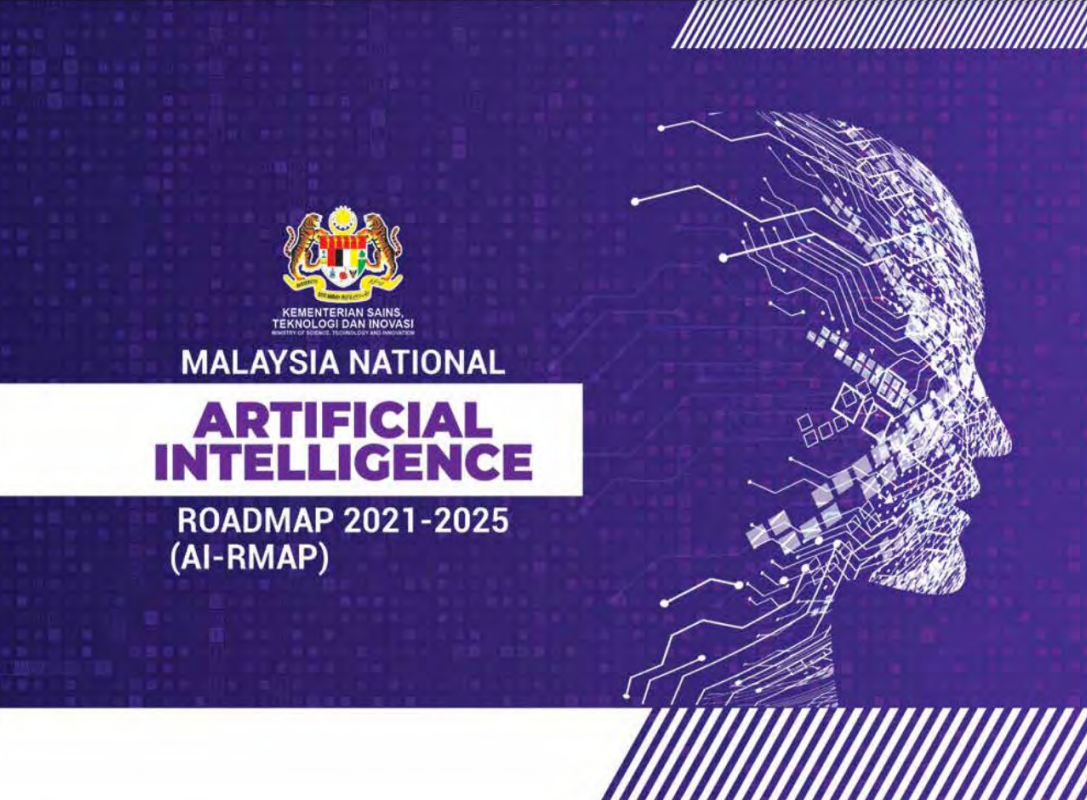 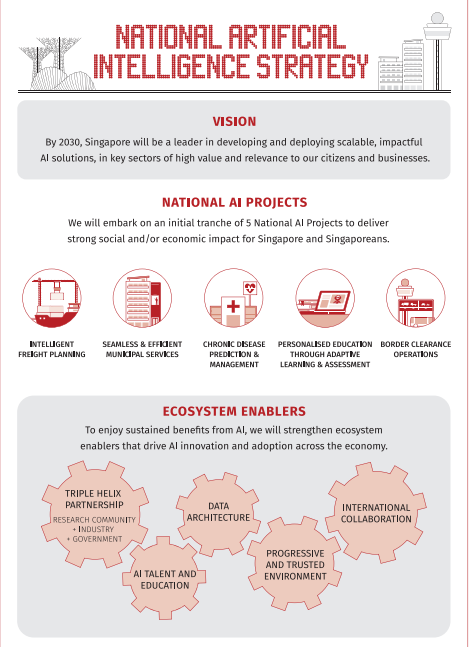 ACCESS TO TRAINING DATA: EXPLORING TEXT AND DATA MINING (TDM) EXCEPTIONS, FAIR USE AND MORAL RIGHTS
TDM Exceptions (Asia)
Fair Dealing
Lord Denning in Hubbard v Vosper:

“It is impossible to define what is “fair dealing”. It must be a question of degree. You must first consider the number and extent of the quotations and extracts. Are they altogether too many and too long to be fair? Then you must consider the use of made of them. If they are used as a basis for comment, criticism or review, that may be fair dealing. If they are used to convey the same information as the author, for a rival purpose, that may be unfair. 

Next, you must consider the proportions. To take long extracts and attach short comments may be unfair. But abstracts and long comments may be fair. Other considerations may come to mind also. But, after all is said and done, it must be a matter of impression.”

Fairness is a question of degree and impression.
6
ACCESS TO TRAINING DATA: EXPLORING TEXT AND DATA MINING (TDM) EXCEPTIONS, FAIR USE AND MORAL RIGHTS
Carve out new exception?
Fair dealing and fair use – ex post and not ex ante; determination by court

Fair dealing and fair use – broad guidelines but does not give clear and detailed guidance to users

If do not fit the fair dealing nor the fair use exception – then perhaps carve out new exception

Need to comply with Berne 3 step test?
7
ACCESS TO TRAINING DATA: EXPLORING TEXT AND DATA MINING (TDM) EXCEPTIONS, FAIR USE AND MORAL RIGHTS
Endgame?
The creation of useful products for humans

Will it deprive the creation of better AI apps without access to copyright material?

Only to train the AI but not to create materials using copyright work – transformative use but if the outcome is to compete or ride over the author’s interest

The limitations and exceptions cannot be overridden by a contract
8
ACCESS TO TRAINING DATA: EXPLORING TEXT AND DATA MINING (TDM) EXCEPTIONS, FAIR USE AND MORAL RIGHTS
WAY FORWARD?
Compulsory licence
Statutory licence
Mandatory collective management
Compromise between authors and users – use does not unduly harm authors’ interests and is bound to appropriate remuneration to users.

Market failure consideration: difficulties emerging from the advancement of technology and the effect on the financial interests of the authors.
Use without authorization

Art 11 bis. (2) and Art 13 of the Berne Convention concerning the broadcasting of literary and artistic works as well as the recording of musical works.

Eg s 118 of the US Copyright Act (Title 17 of the USC – contains a compulsory licence for the use of published nondramatic musical works and published pictorial, graphic and sculptural works in connection with non-commercial broadcasting

Terms and rates for the CL – can be privately negotiated licences
Does not provide for limitations on authors’ rights but forces authors and right holders to exercise economic rights in a certain predetermined way.

Appropriate remuneration in these circumstances is fixed in so called bulk licence agreements that are negotiated among collecting societies and user organisations.
ACCESS TO TRAINING DATA: EXPLORING TEXT AND DATA MINING (TDM) EXCEPTIONS, FAIR USE AND MORAL RIGHTS
Thank you.
Any inquiries could be made to 
imadieha@iium.edu.my
ACCESS TO TRAINING DATA: EXPLORING TEXT AND DATA MINING (TDM) EXCEPTIONS, FAIR USE AND MORAL RIGHTS